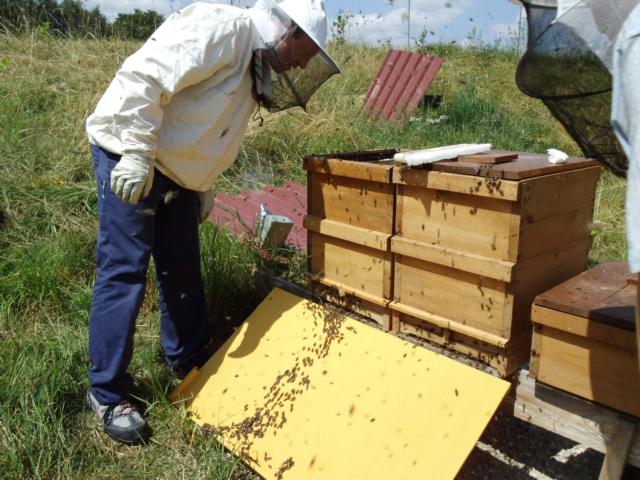 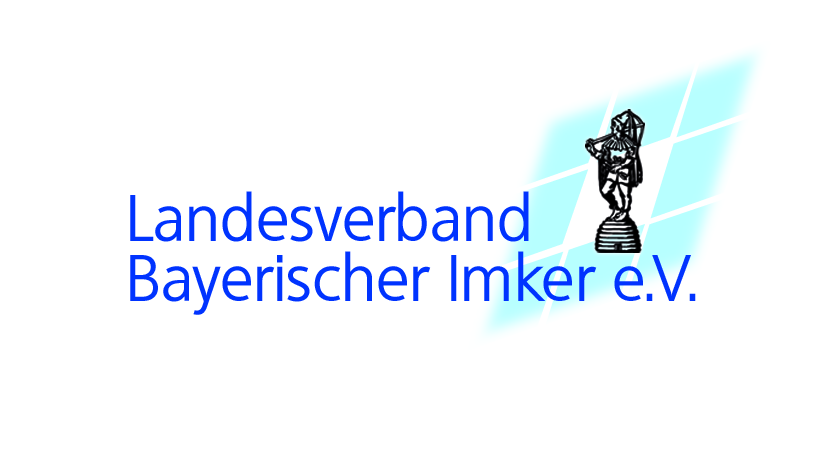 Lust 
auf 
eigenen 
  Honig?
Interessieren Sie 
sich für die Imkerei?
Bei uns können Sie einsteigen!
Bienen halten ist… 

   …spannende Natur vor der     
      eigenen Haustür erleben

   …praktischer Umweltschutz

   …eine außergewöhnliche  
      Freizeitbeschäftigung

   …lecker, denn eigener Honig   
      schmeckt am besten!

   …ertragreich durch den 
      Verkauf von Honig und    
      anderen Bienenprodukten 

   …einfacher als Sie denken!
Was bieten wir Ihnen?
eine umfassende moderne Einführung in die Imkerei
eine Führung durch das „Bienenjahr“ mit praktischen Vorführungen am Bienenstand von April bis November  
 die Möglichkeit zum Erwerb eines sanftmütigen Bienenvolkes
 eine Abschlussbesprechung mit Erfahrungsaustausch und Urkundenvergabe an die „Nachwuchsimker“
Wie kommen wir zusammen?
Wir helfen beim stichfreien Einstieg und betreuen Sie auf Ihrem Weg zum erfolgreichen Imker!
Bitte melden Sie sich beim 
Imkerverein Musterhausen 
Ansprechpartner: Mustermann, Telefon: 09663/123  Email: mustermann@...
Internet: www.musterverein.de
Imkern auf Probe ist eine Initiative des Landesverbandes Bayerischer Imker e.V. in Zusammenarbeit mit den bayerischen Imkervereinen.